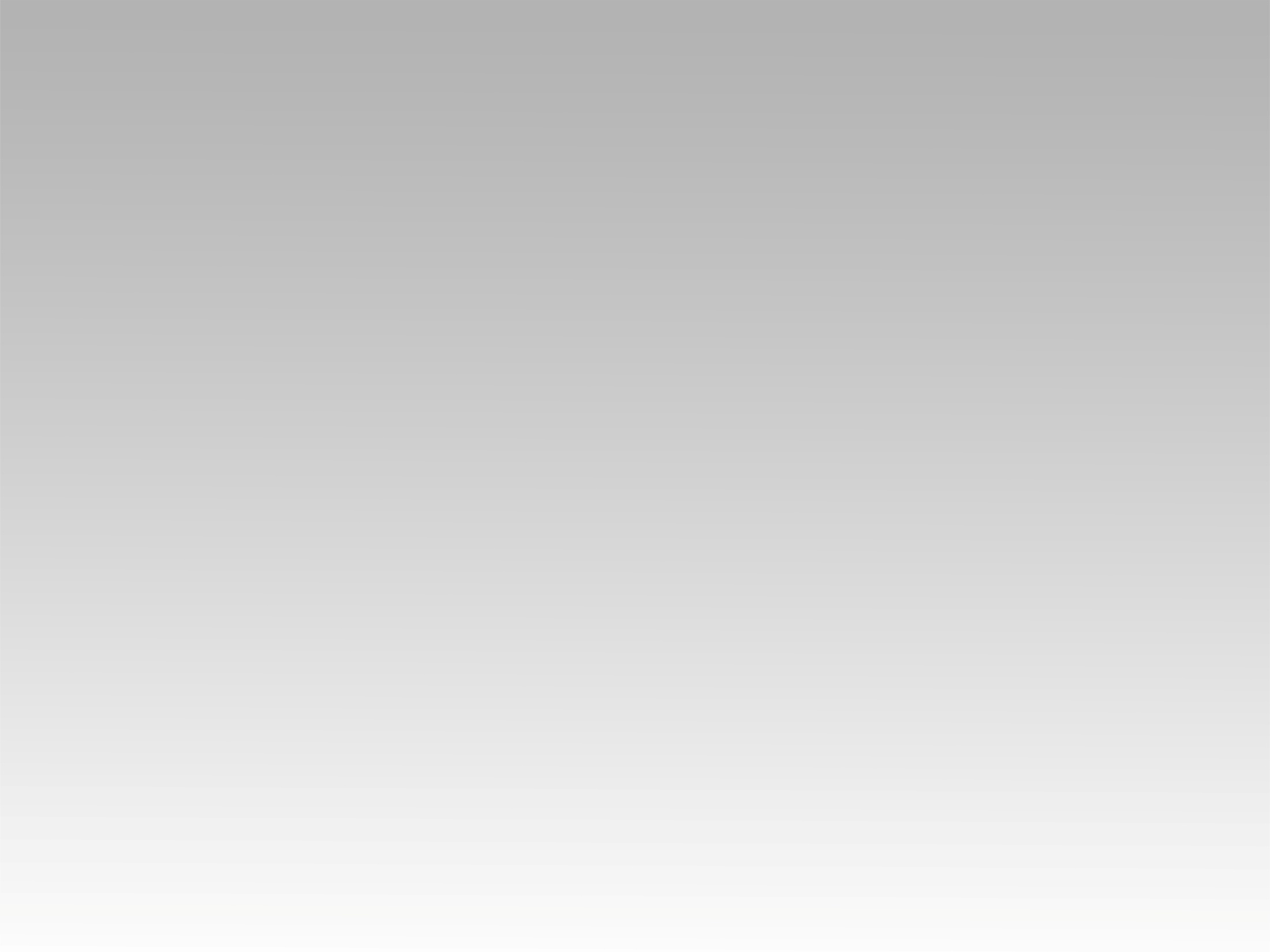 ترنيمة 
قلت عليك إن أنت ناسيني
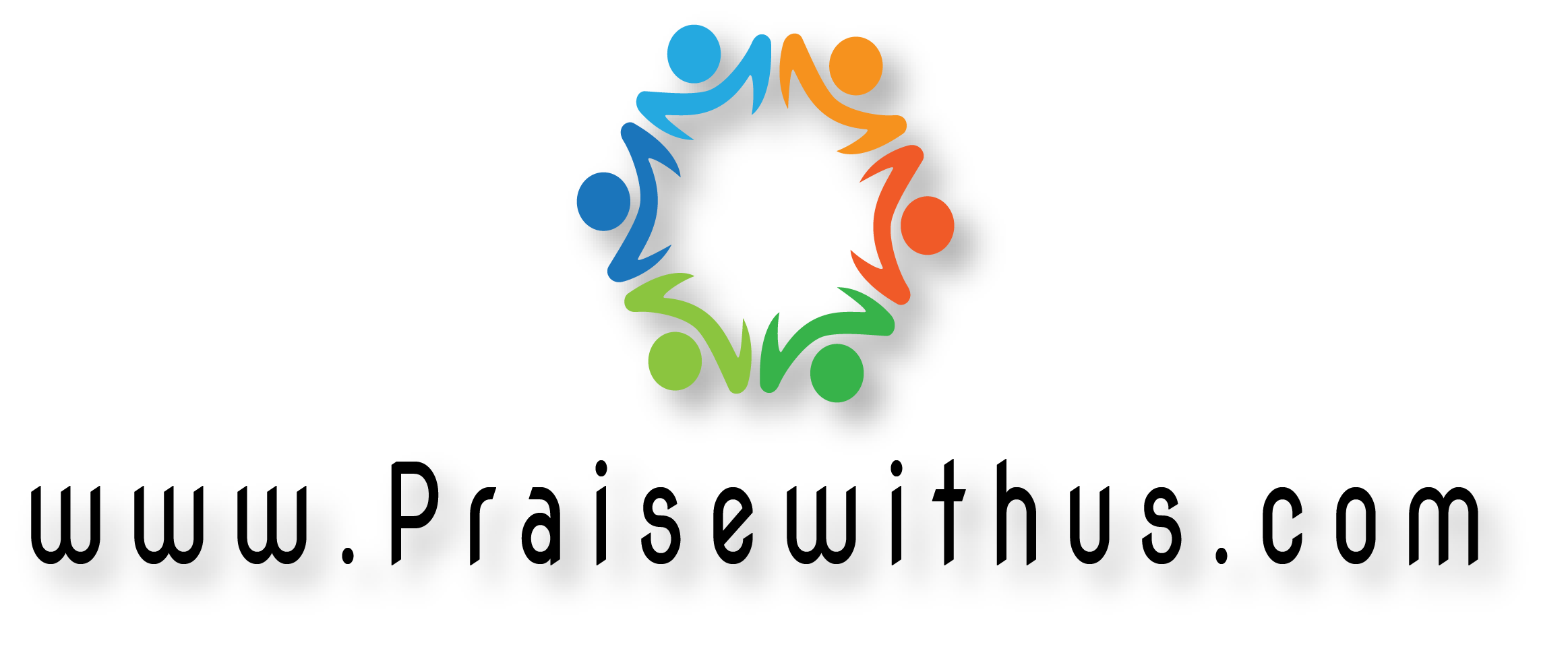 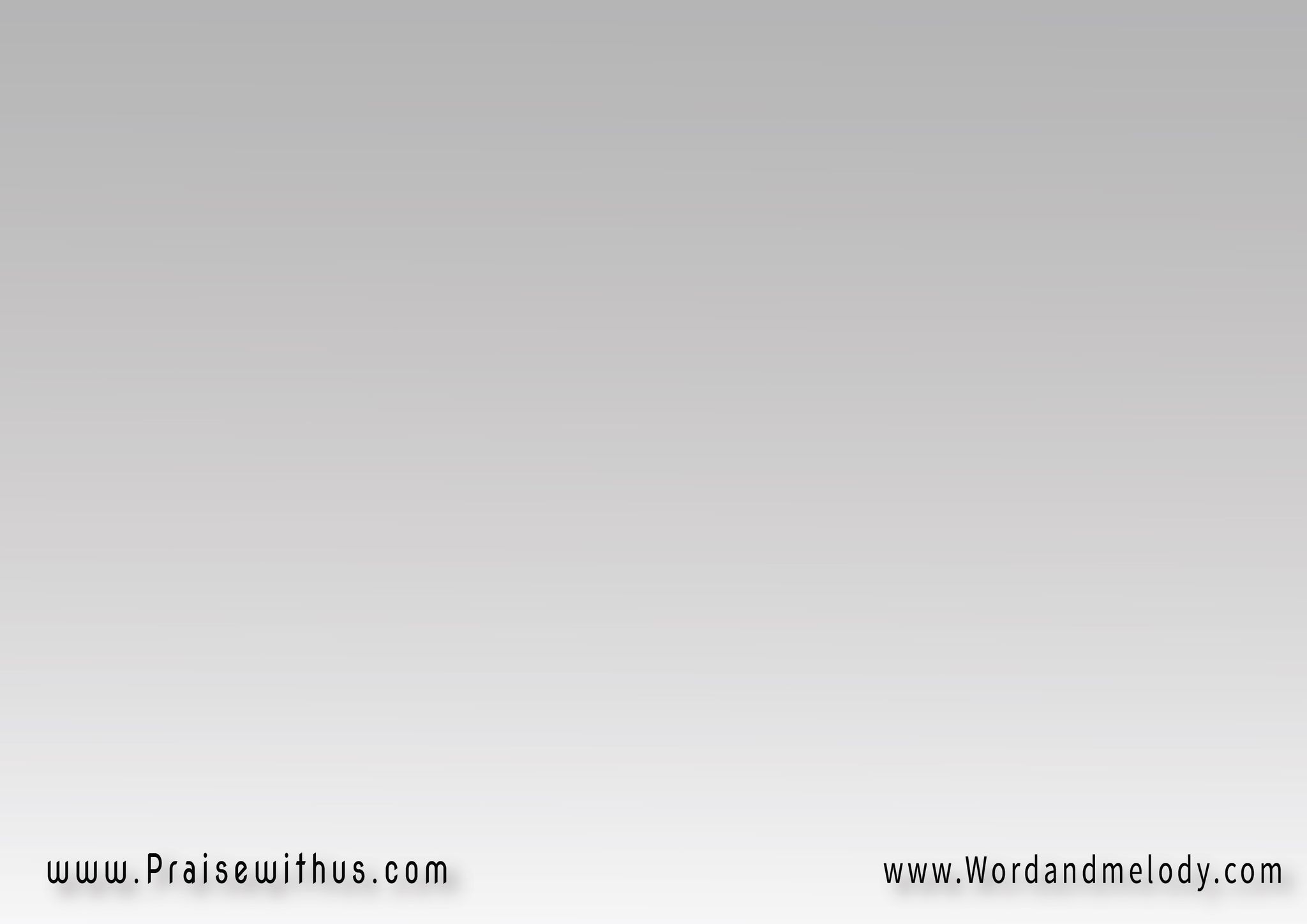 1- 
(قلت عليك إن أنت ناسيني 
ولا بتدافع ولا تحمينــــي
ولا بيهمك ايه يفرحنــــي 
ولا بيهمك إيه يبكينــــــي)2
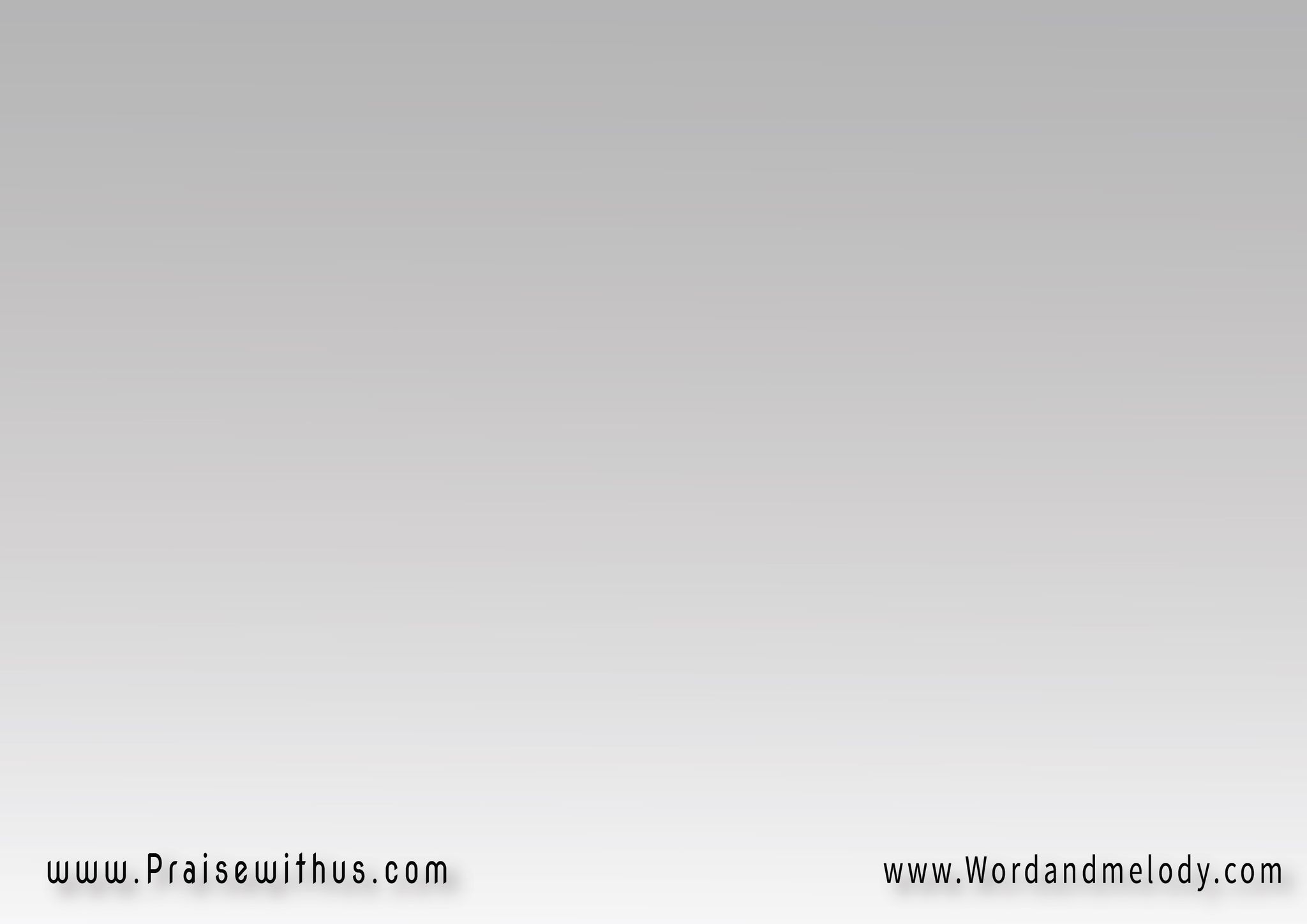 (لقيتك راسم صورة 
لخطة ماهيش محصورة)2 
في ضعفي وجهلي وفكري البشري وقدراتي المحدودة
(ولقيتك أب في وقت الحاجة تجري تمد الايـــــــــــــــد
ونبُص بنظرتنا المحـــدودة 
وأنت تشوف لبعيــــــــــد)2
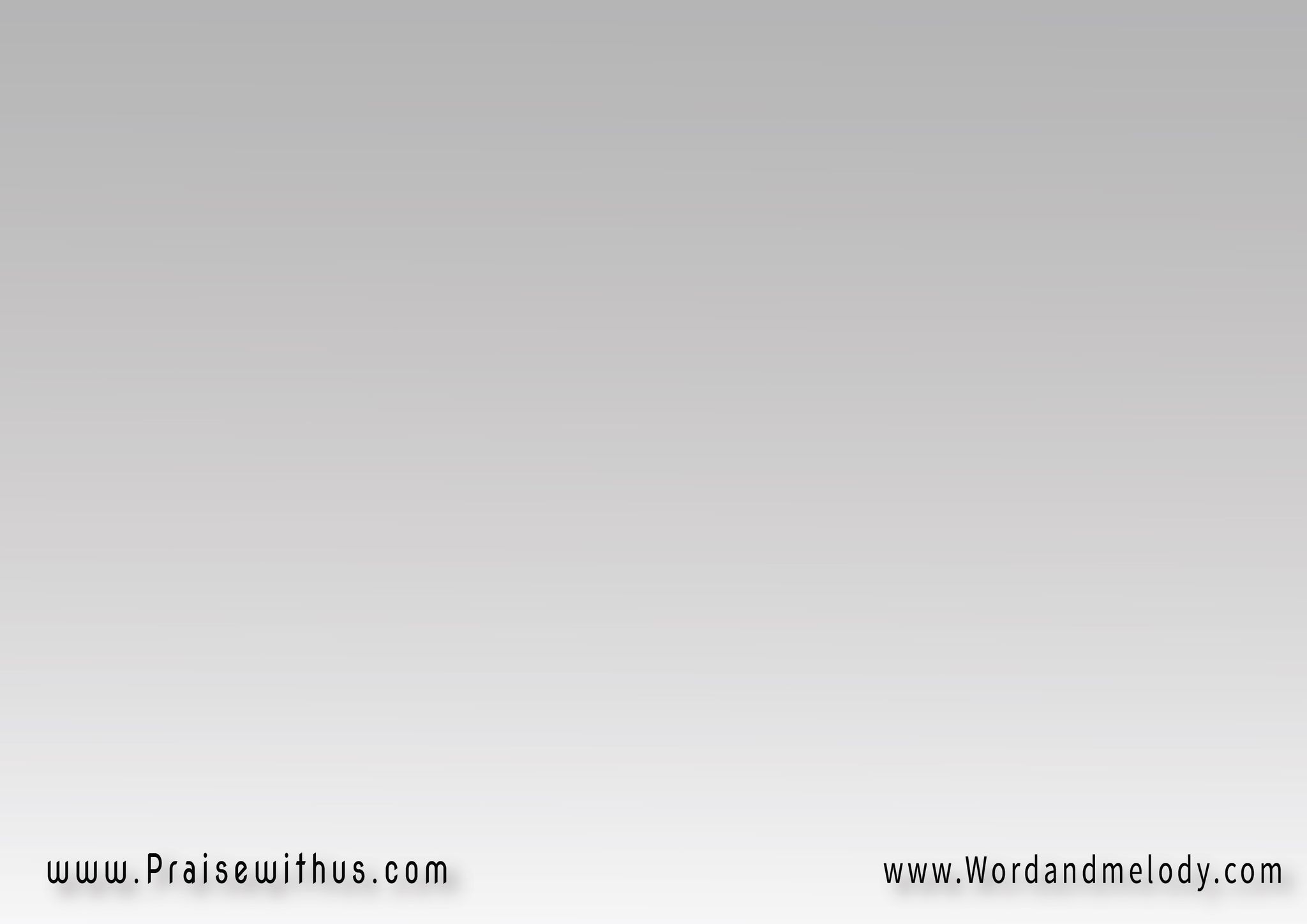 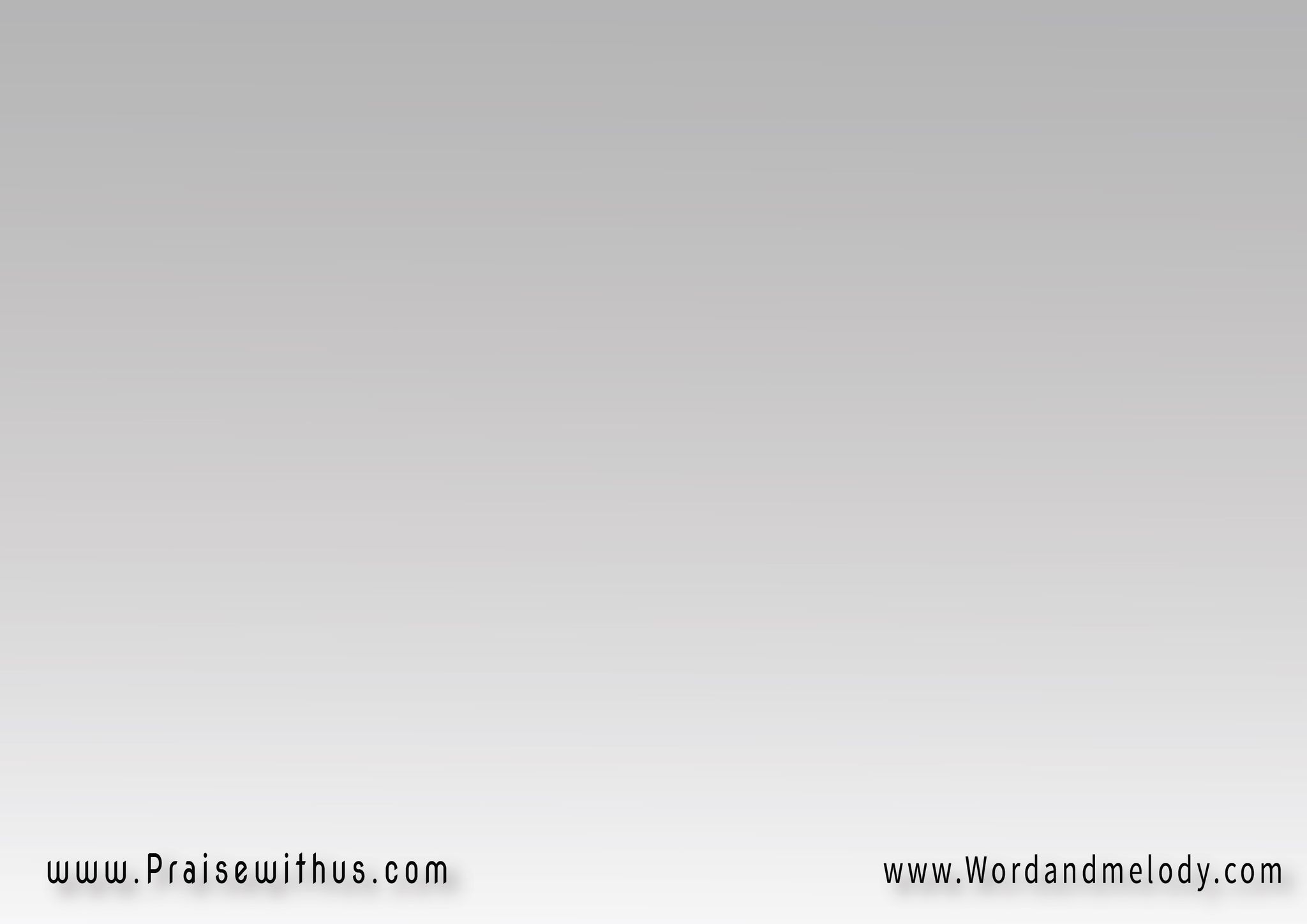 2- 
(قلت الناس مساكين وغلابة وانت بعيد والدنيا دي غابة
والإيمان والصورة الحلوة لرعايتك شعارات كذابة)2
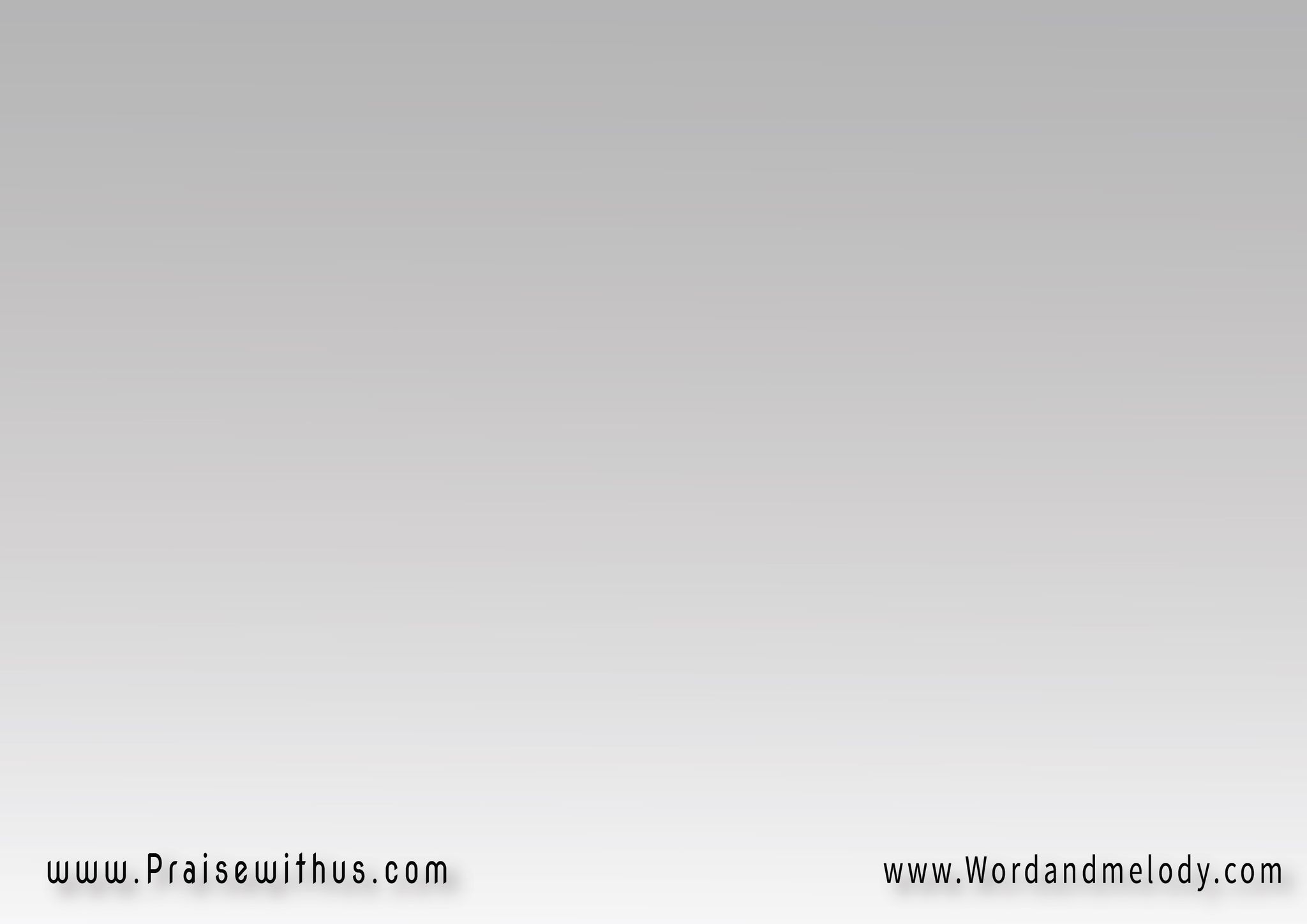 (لقيت قلبك مليان إحساس 
وبتتألم لآلام النــــــــاس)2 
وعايش في همومنا ومشاكلنا وفي  قلب الأحــــــــــداث
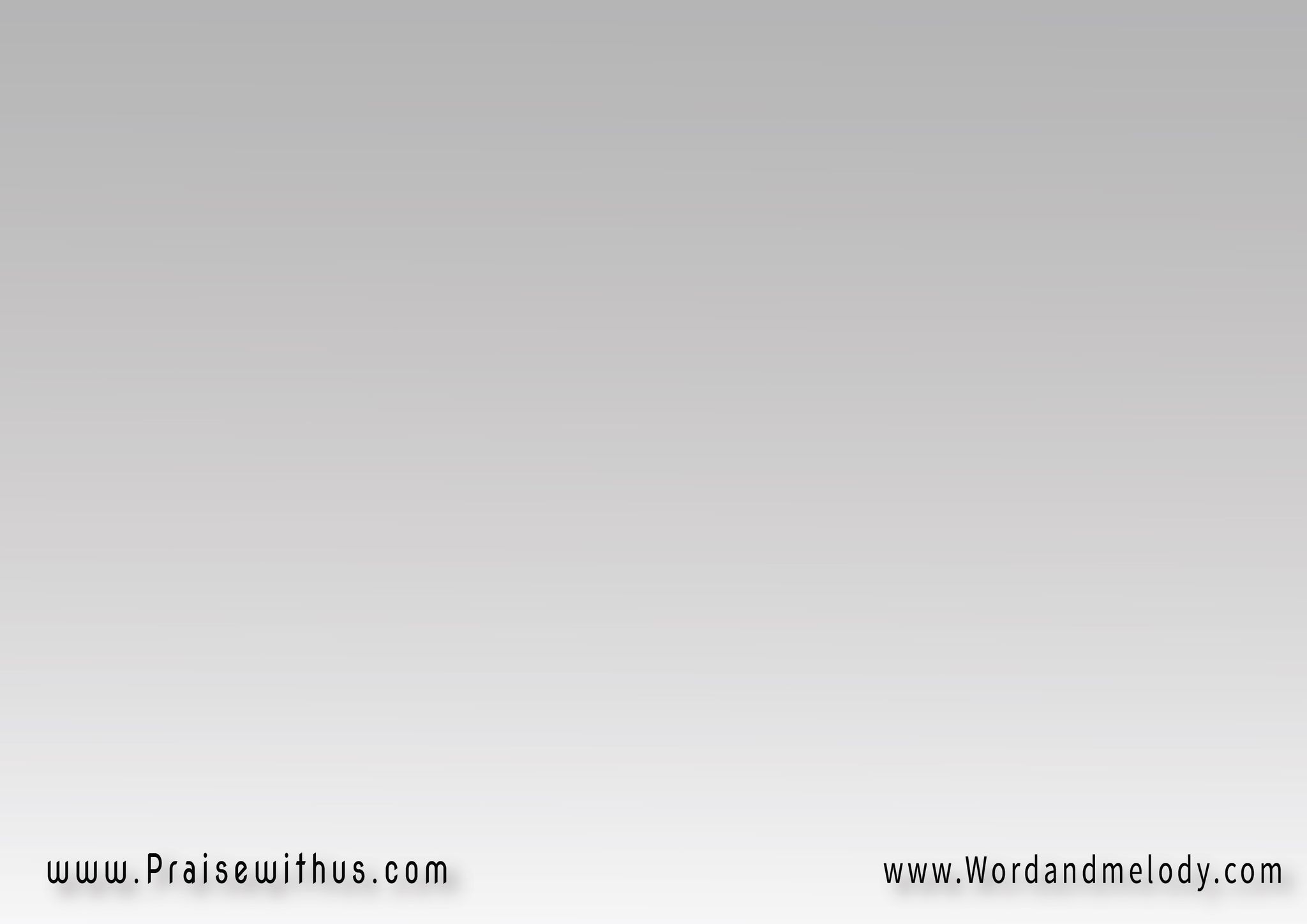 (ولقيتك لما الجوع بيشد 
تبعت خبزي مع الطير
أتذمر وأنت تكون بتعد 
وترتب لي الخيـــــــر)2
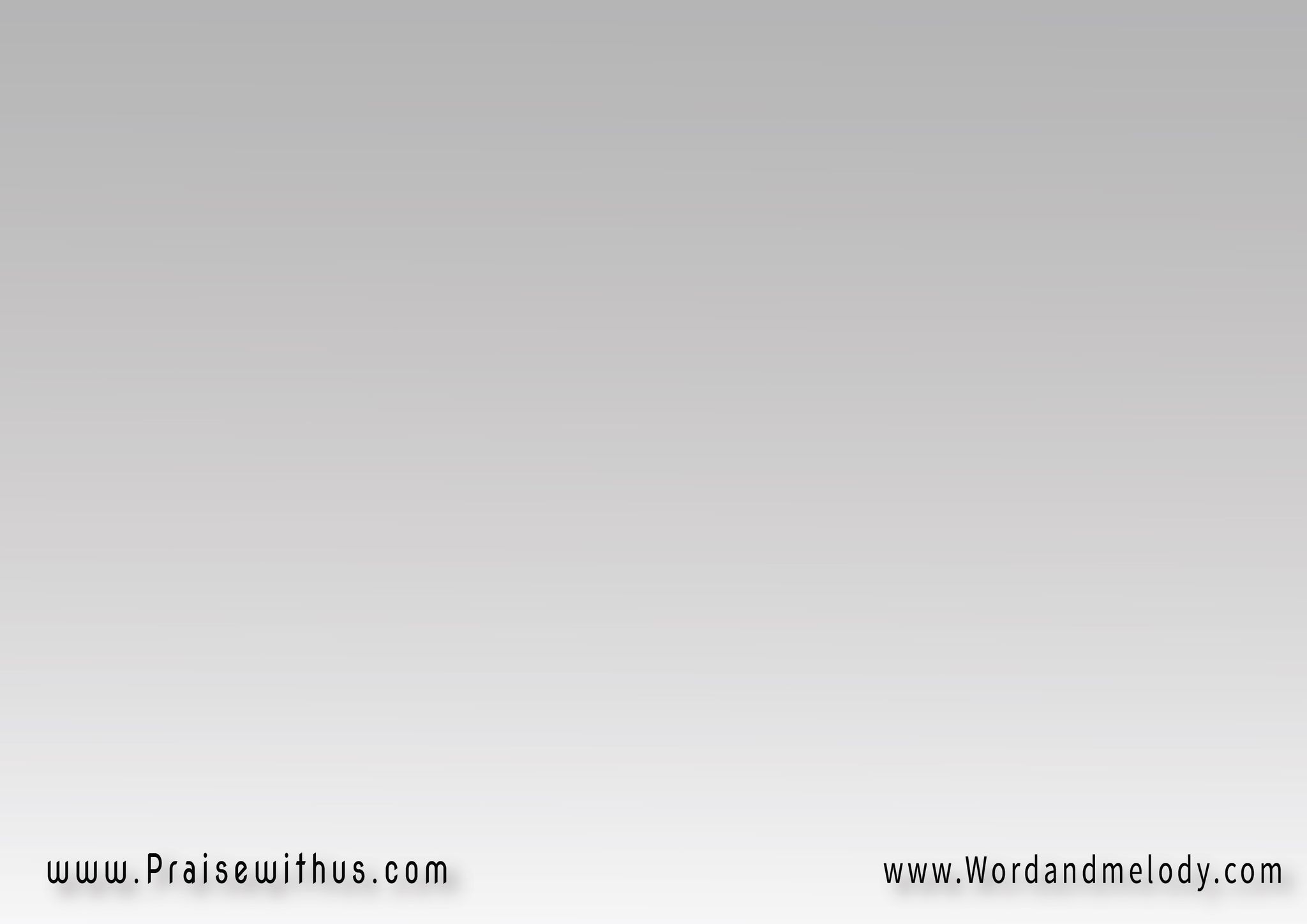 3- 
(قلت عليك ما بتسمعنيش 
انده ياما عليك ما تجيش
قلت إن أنت خلقت الناس 
وسايبنا نعيش زي ما بنعيش)2
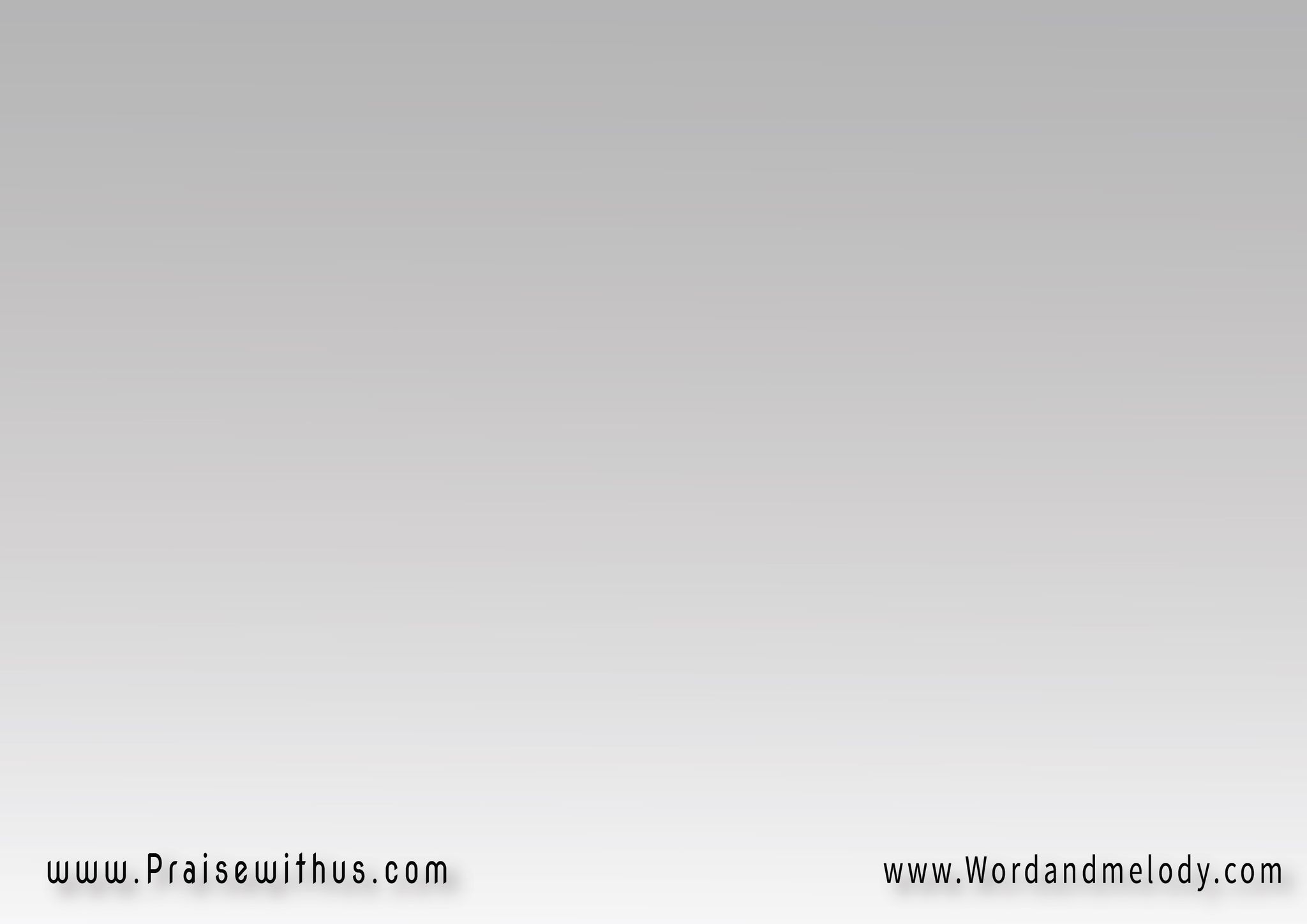 (لقيت في الشك غباء وسذاجة ساعات أحلامنا تكون محتاجة)2 
الشكر مع الإيمان والصبر 
ودموع الصلاة بلجاجة
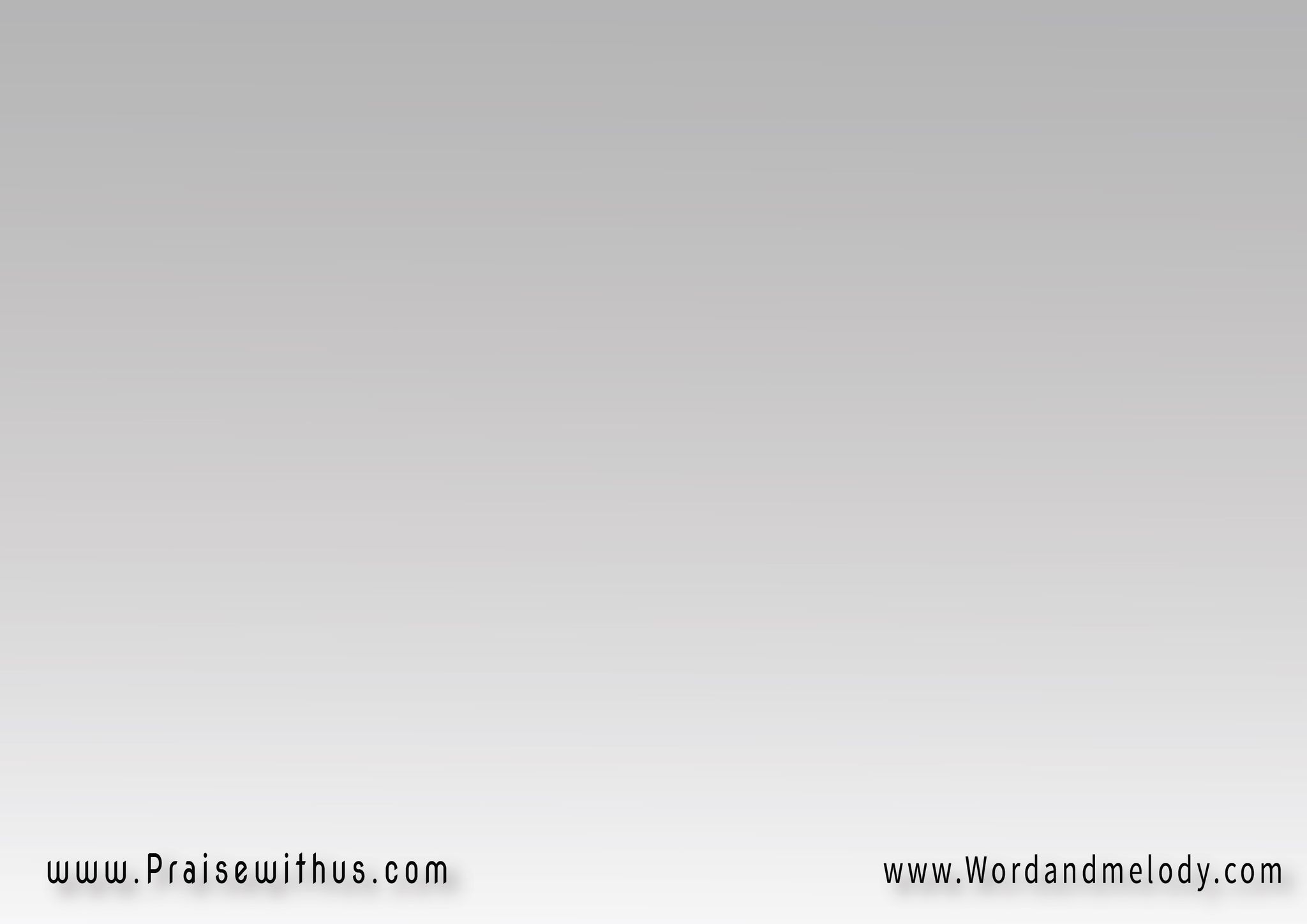 (ولقيت الصلاة والصبر معاك مجهود مش بيضيـــــــع
واللي يجيلك عشمان يلقاك 
رب بصير وسميـــــع)2
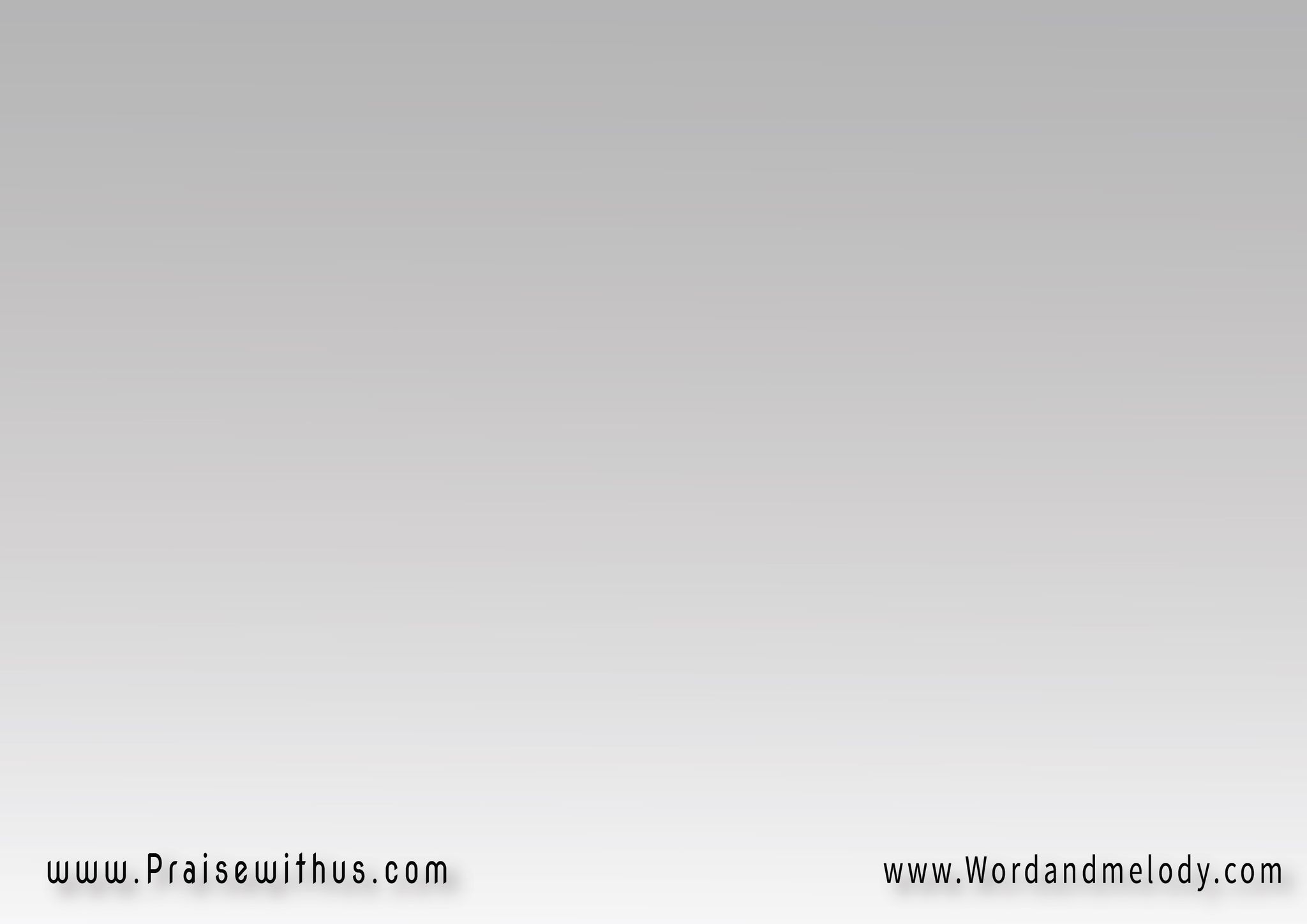 4- 
(قلت إن انت بعيد في سماك وعيني ماهياش شايفاك
وأعمل إيه علشان اوصلك 
وأعمل إيه علشان ألقاك)2
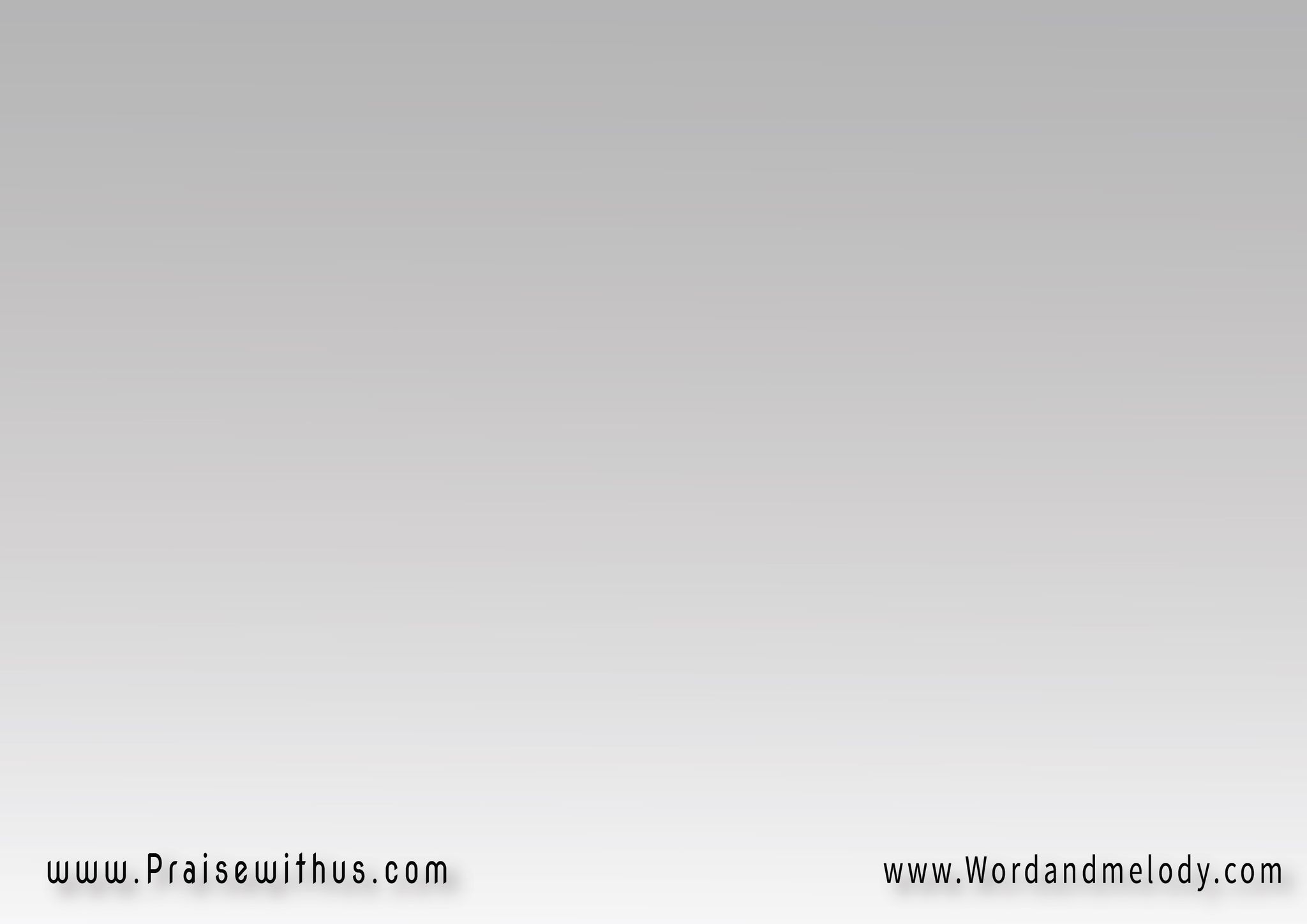 (لقيتك جيت في صورة إنسان وعشت ف نفس ظروفي كمان)2 
واتقال عنك رجل الأوجاع 
ومختبـــــر الأحــــــــزان
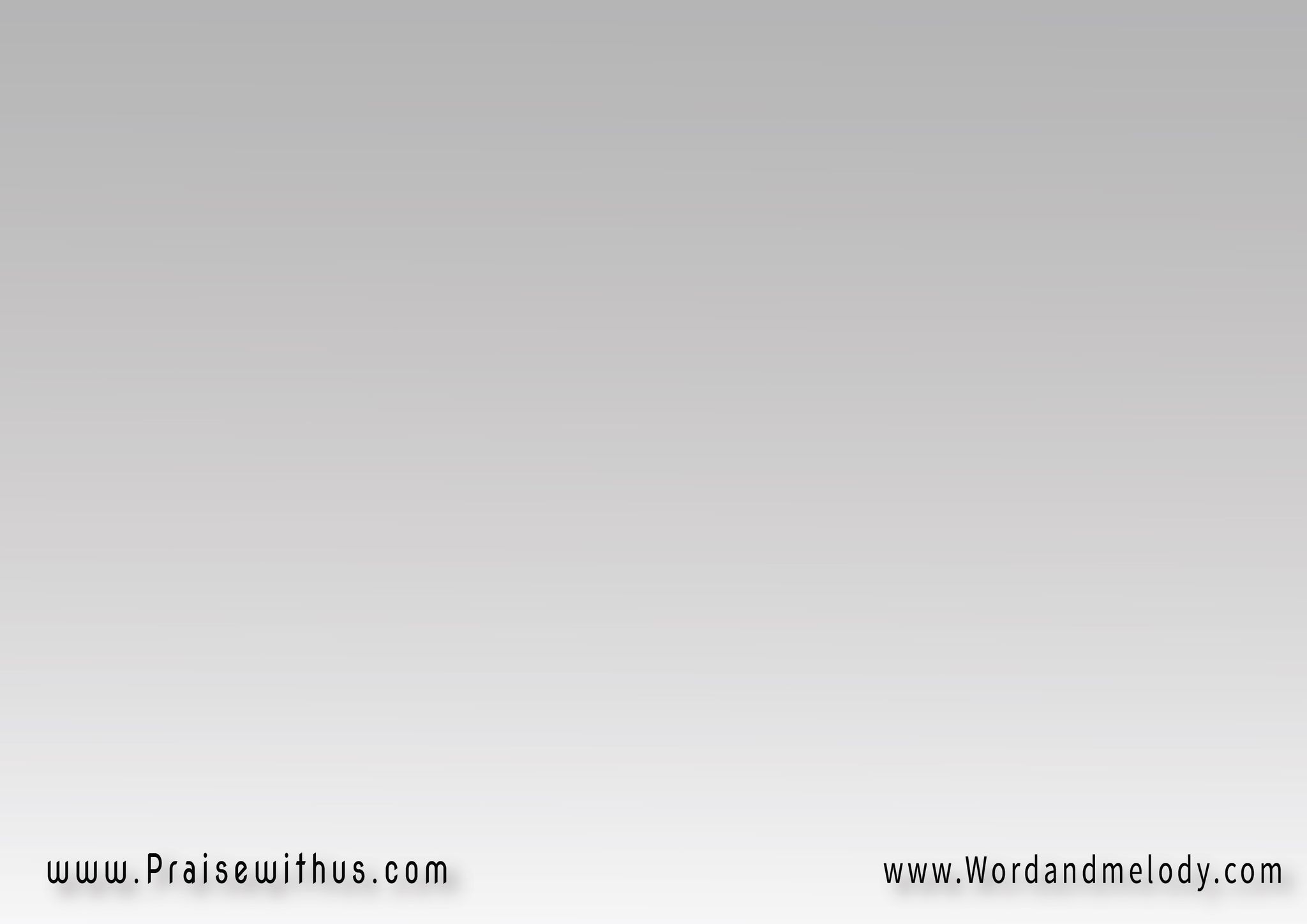 (سامحني بدم بصليبك 
آسف أسأت هم في يوم
وفي ثورة غضبي وقلبي 
الخايف وجهت لك لوم)2
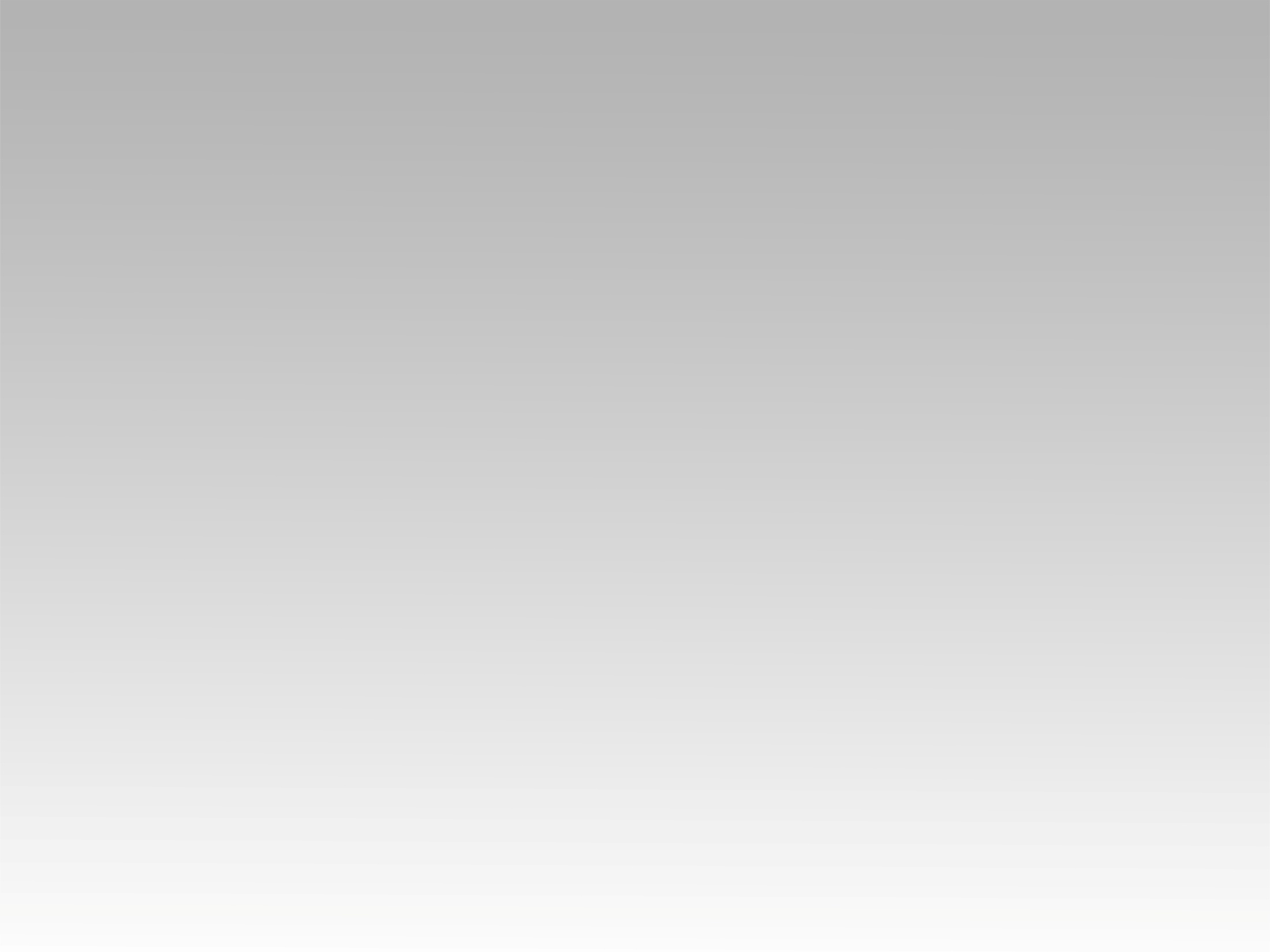 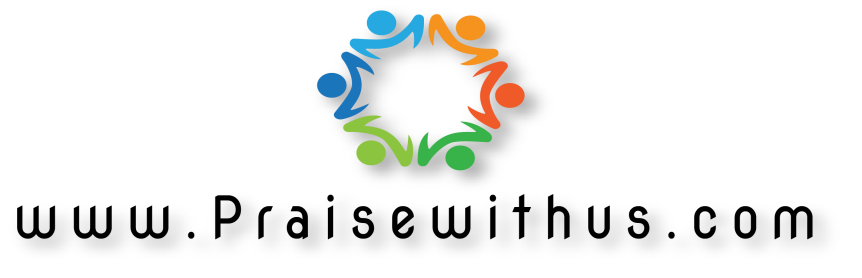